Тема 1.
Суб’єкти господарювання як платники податків та зборів
План лекції
Поняття та види суб’єктів господарювання. 
Господарська та підприємницька діяльність. 
Поняття «платники податків». 
Податки і збори в Україні. 
Системи оподаткування.
Поняття та види суб’єктів господарювання
Суб’єктами господарювання визнаються учасники господарських відносин, які здійснюють господарську діяльність, реалізуючи господарську компетенцію (сукупність господарських прав та обов’язків), мають відокремлене майно і несуть відповідальність за своїми зобов’язаннями в межах цього майна)
Суб’єктами господарювання є: 
господарські організації - юридичні особи, створені відповідно до Цивільного кодексу України, державні, комунальні та інші підприємства, створені відповідно до цього Кодексу, а також інші юридичні особи, які здійснюють господарську діяльність та зареєстровані в установленому законом порядку. 
громадяни України, іноземці та особи без громадянства, які здійснюють господарську діяльність та зареєстровані відповідно до закону як підприємці.
На сьогодні виділяють наступні  форми власності: 
приватна, державна, колективна, комунальна та спільна.
приватне підприємство, що діє на основі приватної власності громадян чи суб'єкта господарювання (юридичної особи);
підприємство, що діє на основі колективної власності (підприємство колективної власності);
комунальне підприємство, що діє на основі комунальної власності територіальної громади;
державне підприємство, що діє на основі державної власності;
підприємство, засноване на змішаній формі власності (на базі об'єднання майна різних форм власності).
В Україні можуть діяти також інші види підприємств, передбачені законом.
Залежно від способу утворення (заснування) та формування статутного капіталу в Україні діють підприємства унітарні та корпоративні.
Унітарне підприємство створюється одним засновником (державні, комунальні, підприємства, засновані на власності об'єднання громадян, релігійної організації або на приватній власності засновника).
Корпоративне підприємство утворюється, як правило, двома або більше засновниками за їх спільним рішенням (договором) (кооперативні підприємства, підприємства, що створюються у формі господарського товариства, а також інші підприємства, в тому числі засновані на приватній власності двох або більше осіб).
За формою організації виділяють наступні види підприємств:
господарські товариства (акціонерні товариства (далі – AT),
товариства з обмеженою відповідальністю (далі – ТОВ), 
товариства з додатковою відповідальністю (далі – ТДВ), 
повні товариства (далі – ПТ), 
командитні товариства (далі – КТ), 
виробничі кооперативи, 
підприємства громадських та релігійних організацій, 
приватні підприємства (далі – ПП).
За формою організації виділяють наступні види підприємств:
господарські товариства (акціонерні товариства (далі – AT),
товариства з обмеженою відповідальністю (далі – ТОВ), 
товариства з додатковою відповідальністю (далі – ТДВ), 
повні товариства (далі – ПТ), 
командитні товариства (далі – КТ), 
виробничі кооперативи, 
підприємства громадських та релігійних організацій, 
приватні підприємства (далі – ПП).
Господарська та підприємницька діяльність
Суб’єкти господарювання як платники податків здійснюють господарську діяльність.
Господарська діяльність - діяльність особи, що пов’язана з виробництвом (виготовленням) та/або реалізацією товарів, виконанням робіт, наданням послуг, спрямована на отримання доходу і проводиться такою особою самостійно та/або через свої відокремлені підрозділи, а також через будь-яку іншу особу, що діє на користь першої особи, зокрема за договорами комісії, дорученнями та агентськими договорами
Залежно від мети і механізму здійснення, господарська діяльність платників податків поділяється на: 
– підприємницьку діяльність; 
– непідприємницьку діяльність. 

Підприємницька діяльність платників податків – це основний вид самостійної господарської діяльності, яка здійснюється фізичними та юридичними особами, яких називають підприємцями, від свого імені і на свій ризик на постійній основі. Ця діяльність спрямована на досягнення запланованого результату (одержання прибутку або підприємницького доходу) шляхом найкращого використання капіталу і ресурсів економічно відокремленими суб’єктами ринкового господарства. Вони несуть повну матеріальну відповідальність за результати своєї діяльності і підпорядковуються правовим нормам (законодавству) країни.
Непідприємницькі (неприбуткові) організації можуть мати на меті досить різні цілі діяльності, перш за все не пов’язані з отриманням прибутку. Це можуть бути: задоволення та захист своїх законних соціальних, економічних, творчих, вікових, національнокультурних, спортивних та інших спільних інтересів; добровільна безкорислива пожертва фізичних та юридичних осіб у поданні набувачам матеріальної, фінансової, організаційної та іншої благодійної допомоги; специфічними формами благодійництва є меценатство і спонсорство; одноособово чи разом з іншими сповідування будь-якої релігії або не сповідування ніякої, відправляння релігійних культів, відкрите вираження і вільне поширювання своїх релігійних або атеїстичних переконань; об’єднання на основі пов’язаних спільними інтересами за родом їх професійної (трудової) діяльності (навчання); з метою задоволення потреб її членів у взаємному кредитуванні та наданні фінансових послуг за рахунок об’єднаних грошових внесків членів кредитної спілки; об’єднання професійних творчих працівників відповідного фахового напряму в галузі культури та мистецтва тощо.
Поняття «платники податків»
Платниками податків є суб'єкти податкових правовідносин, на яких за наявності об'єкта оподаткування покладено певний комплекс податкових обов'язків і прав, установлених законодавством.
Податковим агентом визнається особа, на яку покладається обов'язок з обчислення, утримання з доходів, що нараховуються (виплачуються, надаються) платнику, та перерахування податків до відповідного бюджету від імені та за рахунок коштів платника податків.
Представниками платника податків визнаються особи, які можуть здійснювати представництво його законних інтересів та ведення справ, пов'язаних із сплатою податків, на підставі закону або довіреності. Довіреність, видана платником податків - фізичною особою на представництво його інтересів та ведення справ, пов'язаних із сплатою податків, має бути засвідчена відповідно до чинного законодавства.
Податки і збори в Україні
Податком є обов'язковий, безумовний платіж до відповідного бюджету, що справляється з платників податку відповідно до цього Кодексу. 

У правовій термінології використовуються дві категорії, що відображають грошовий платіж на користь держави, а саме податок і збір (плата, внесок). 

Збором (платою, внеском) є обов'язковий платіж до відповідного бюджету, що справляється з платників зборів, з умовою отримання ними спеціальної вигоди, у тому числі внаслідок вчинення на користь таких осіб державними органами, органами місцевого самоврядування, іншими уповноваженими органами та особами юридично значимих дій.
До загальнодержавних податків належать:
податок на прибуток підприємств; 
податок на доходи фізичних осіб; 
податок на додану вартість;
акцизний податок; 
екологічний податок; 
рентна плата; 
мито. 
До місцевих податків належать: 
податок на майно (складається з податку на нерухоме майно, відмінне від земельної ділянки, транспортного податку, плати за землю);
єдиний податок. 
До місцевих зборів належать: 
збір за місця для паркування транспортних засобів; 
туристичний збір.
Системи оподаткування
Первісним завданням при створенні суб’єкта підприємницької діяльності виступає вибір системи оподаткування з метою ведення ефективної господарської діяльності, оптимізації оподаткування та отримання економічної вигоди. 

На даний момент в Україні чинним законодавством закріплена загальна система оподаткування та спеціальні податкові режими (спрощена система оподаткування та фіксований сільськогосподарський податок), вибір яких доступний як юридичним, так і фізичним особам-підприємцям
Юридичні особи та фізичні особи-підприємці на загальній системі оподаткування мають право займатися будь-яким видом діяльності (звичайно при отриманні відповідних дозвільних документів), мати необмежену суму доходу і кількість співробітників.
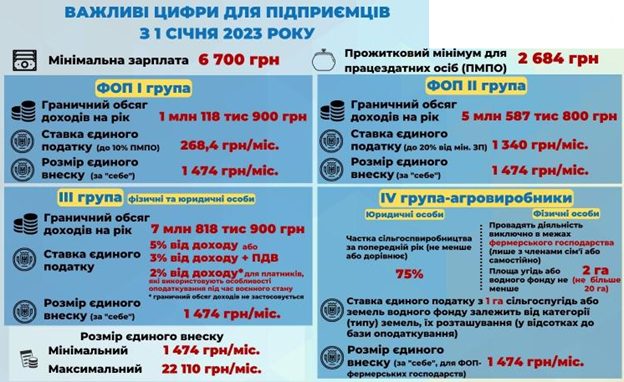 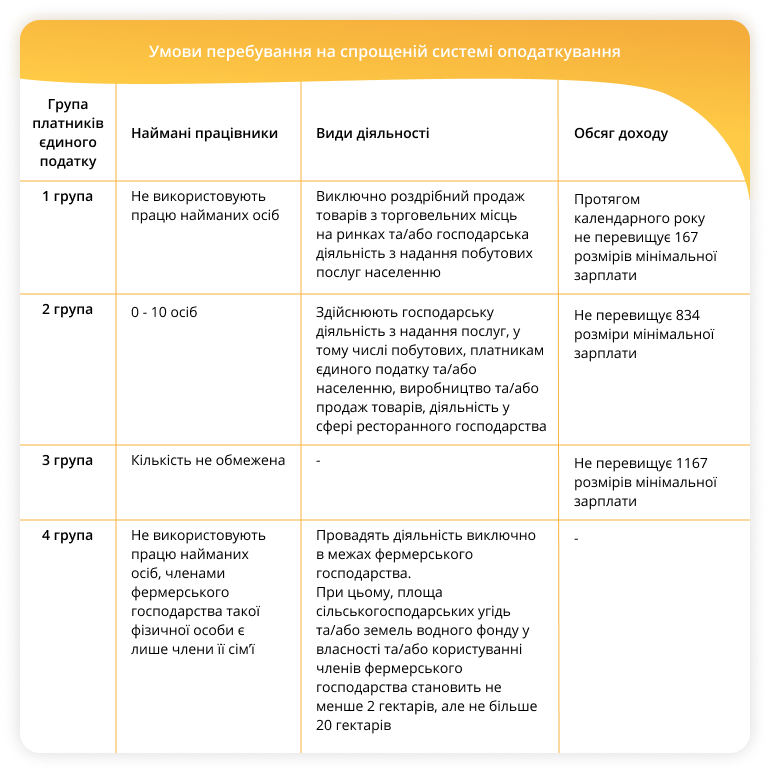